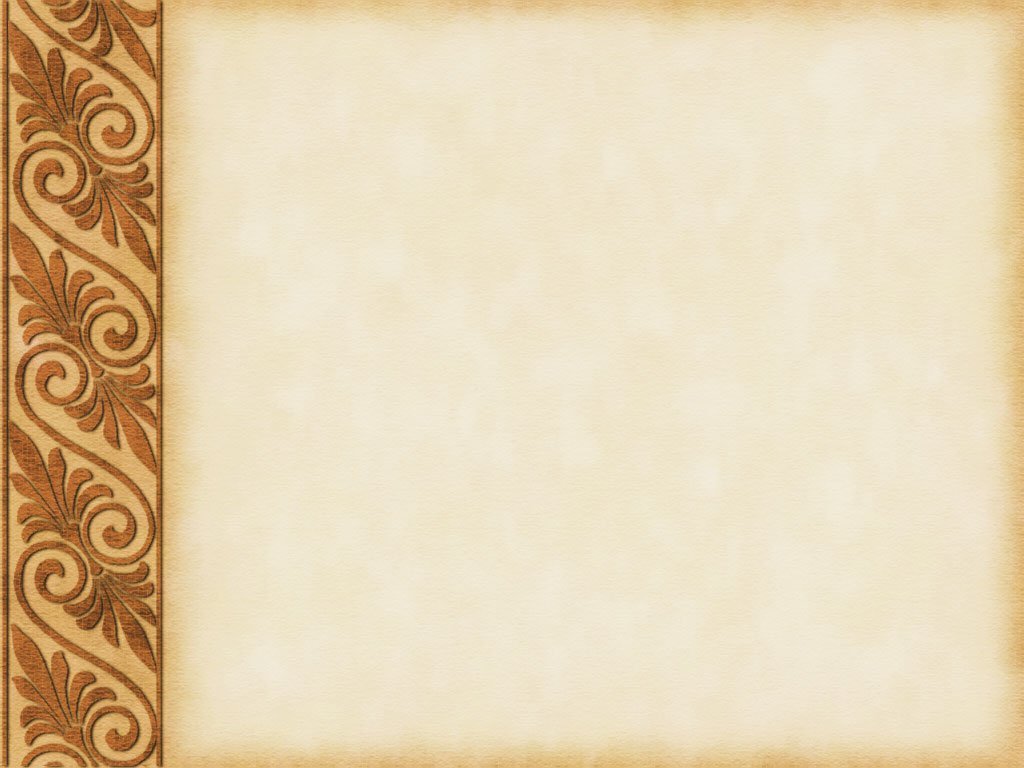 Муниципальное бюджетное дошкольное образовательное учреждение – детский сад № 19
620036 г. Екатеринбург, ул. Муранова, 16 тел.:+7/343/300-19-40
E-mail: mdou19@eduekb.ru
ИССЛЕДОВАТЕЛЬСКИЙ   ПРОЕКТ«Искусство плетения изделий из природного материала»
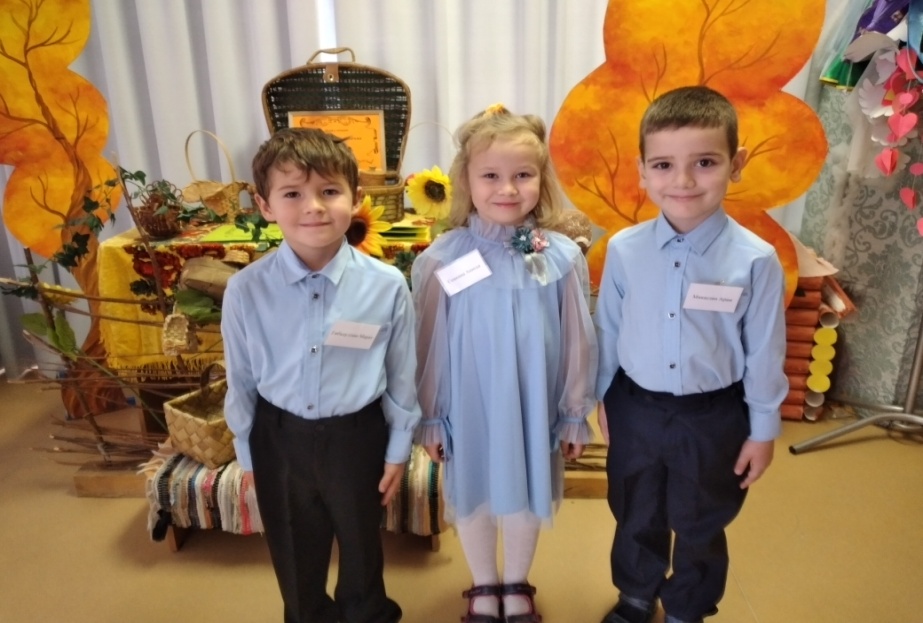 Педагог - руководитель  проекта:                                                         Крашенинникова Ирина Александровна
                                                                          Участники проекта:
Старшая группа «Солнышко»
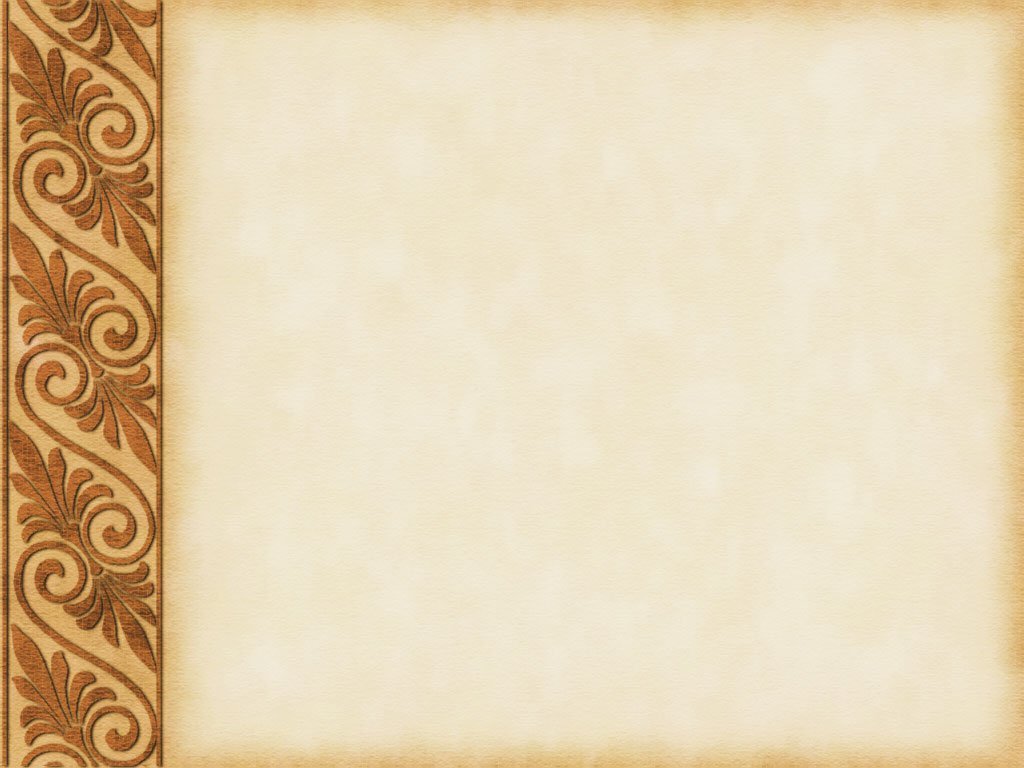 Паспорт проекта
Назначение: Проект предназначен для детей  старшего и подготовительного к школе возраста
Участники проекта: Дети, педагоги, родители
Срок реализации: Среднесрочный – 1 месяц  (01.09.2022 – 01.10.2022)
Вид проекта: Исследовательский
Форма проведения: Групповая
Номинация: Промыслы народов России
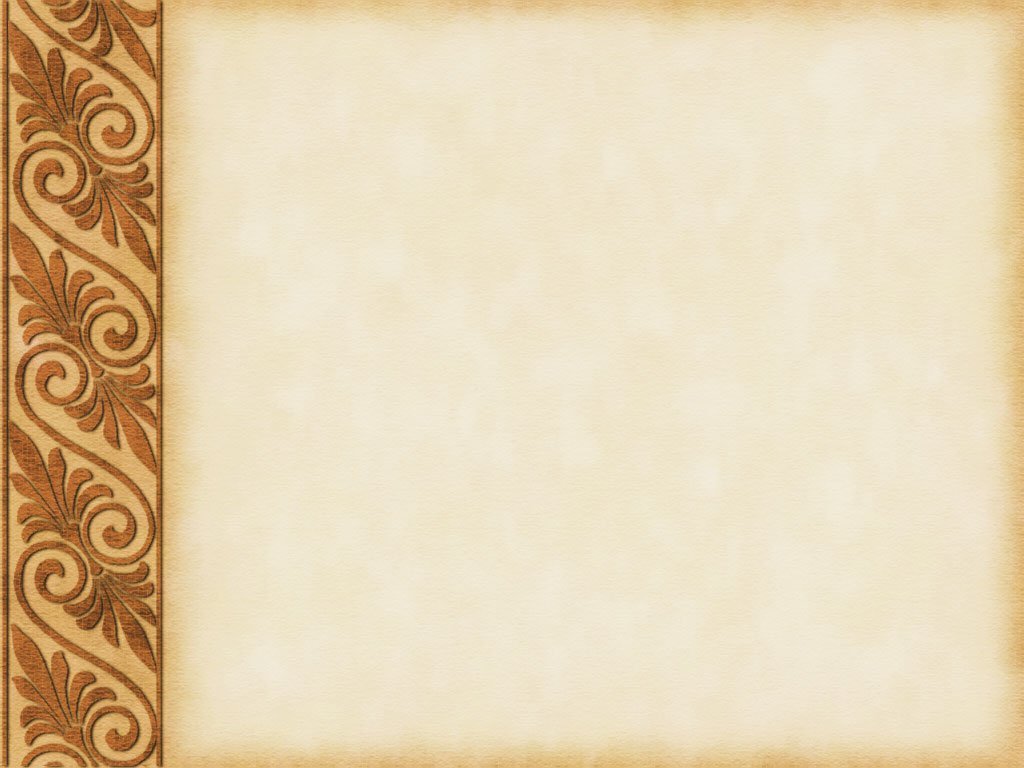 Актуальность
Необходимость данного проекта  вызвана интересом детей старшей группы к необычным на их взгляд предметам. Внимание привлекли два  сувенирных предмета воспитателя на столе - стакан для карандашей из бересты и курочка, сплетенная из лозы. 
Дети с увлечением слушали  педагога, о том что  человек издавна стремился украсить своё жилище и всё, с чем ему приходилось сталкиваться в быту. При изготовлении любой вещи народный мастер  думал не только о её практическом назначении, но и не забывал о красоте. Красота и польза в его творчестве всегда были неотделимы.                       После беседы о народных промыслах дети стали приносить предметы из дома, выполненные из природного материала, поэтому было решено организовать небольшой музей «Искусство плетения изделий из природного материала».
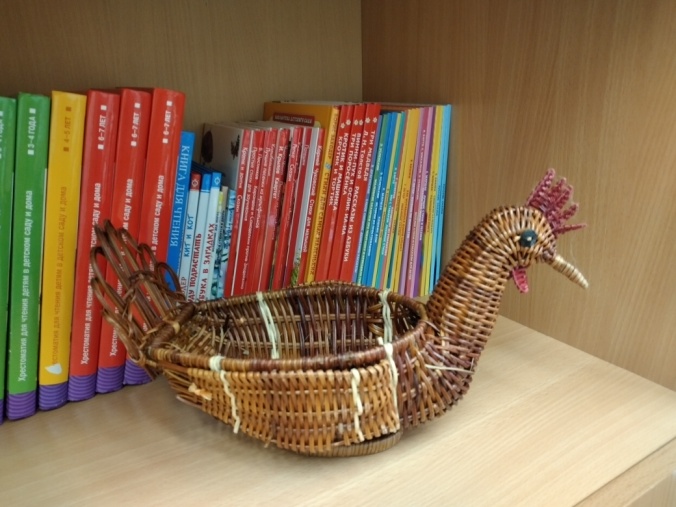 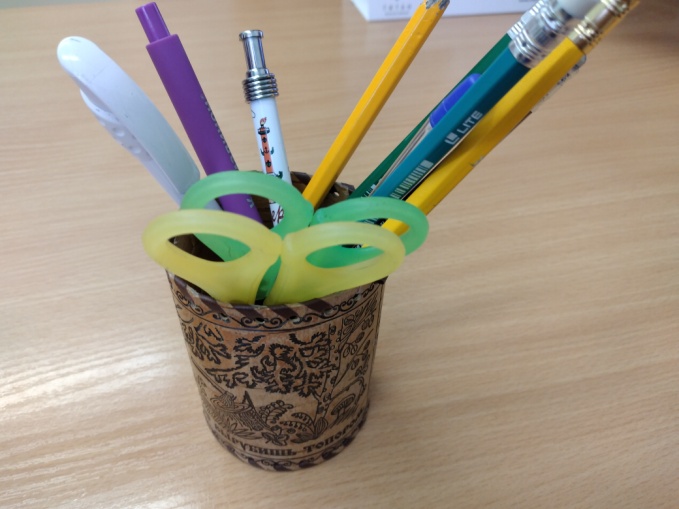 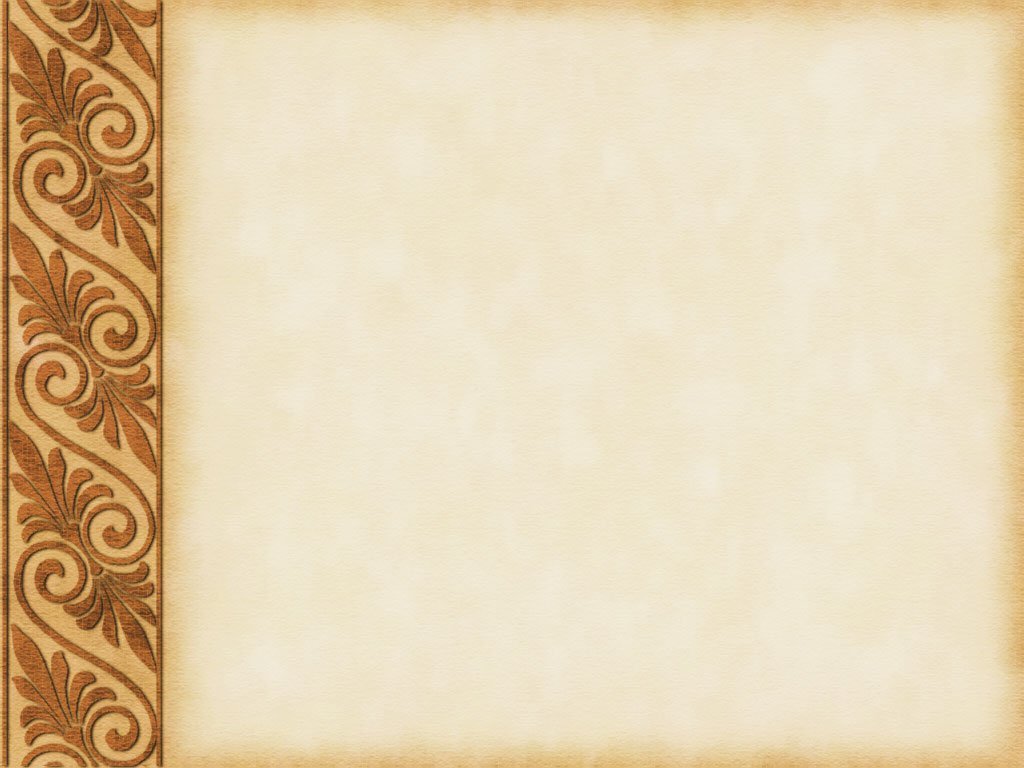 Цель:  формирование представлений детей старшего дошкольного возраста о предметах быта народов России из природного материала, посредством создания музея в чемодане.Задачи:- Познакомиться с природными материалами: лоза, береста, солома. - Познакомиться с изделиями  промыслов лозоплетения, берестоплетения и плетения изделий из соломы.- Оформить музей в чемодане «Искусство плетения изделий из природного материала».
Гипотеза: В процессе формирования представлений детей старшего дошкольного возраста о предметах быта из природного материала через создание музея, способствует  развитию патриотизма,  любознательности к истории промыслов народов России.
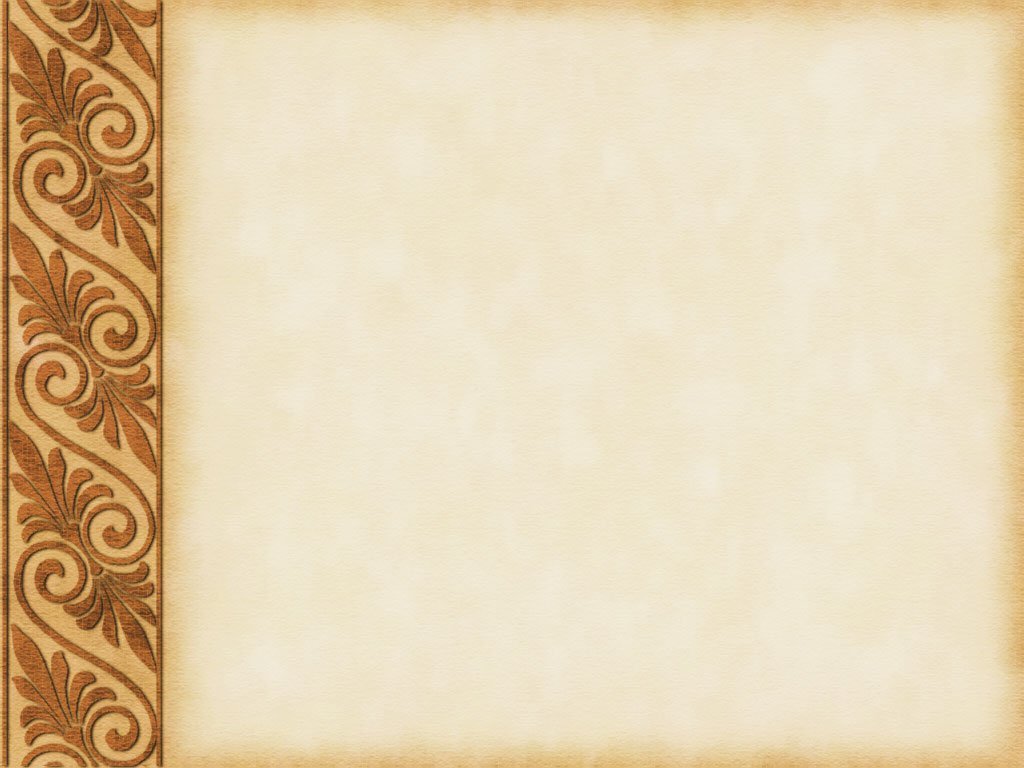 Новизна: Воспитанники имеют возможность приобщиться к культурным и историческим традициям народов России, соприкоснуться с прошлым через живое восприятие, через реальный предмет – музейный экспонат, стать непосредственным участником действия. Музей обладает уникальным потенциалом социально-воспитательной работы с детьми, помогает детям понять язык вещей, постичь их культурное значение и рукотворность, становятся незаменимыми помощниками в изучении культуры своего народа, воспитывает патриотические чувства и творчество.
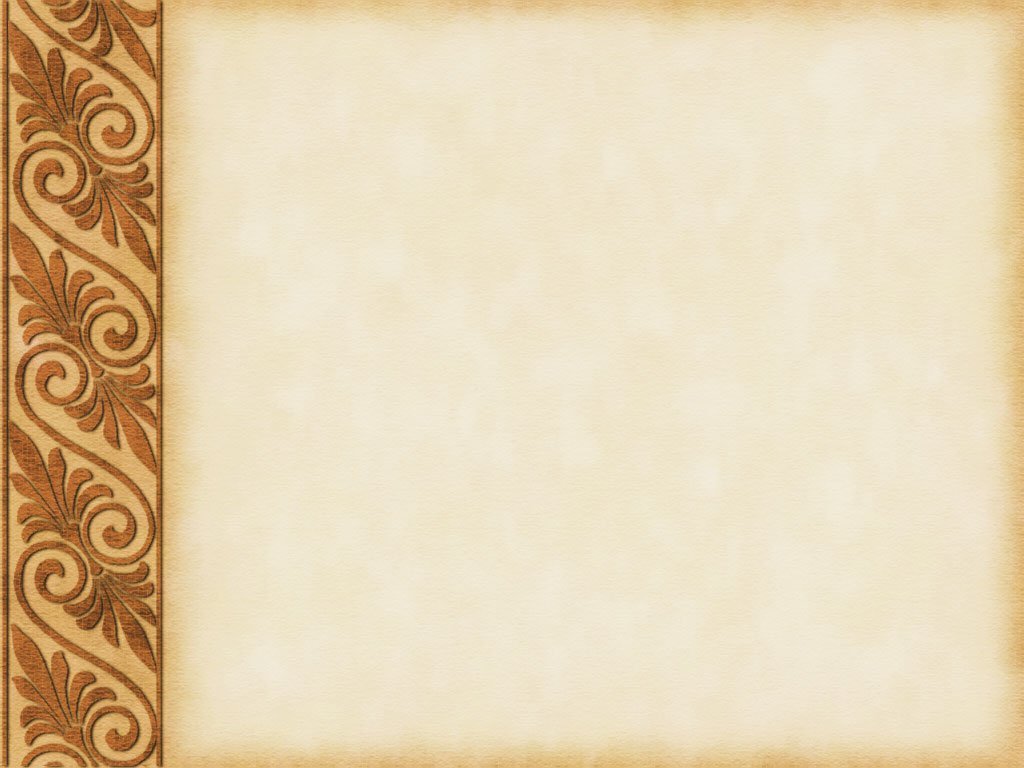 Продукты  проекта – музей в чемодане «Искусство плетения  изделий из природного материала».

Материально-техническое обеспечение:-Выставка предметов быта из природного материала;-Иллюстративный материал;-Дидактические игры.
Информационное обеспечение:-Компьютер, проектор, сканер, принтер; -Интерактивная доска;-Интернет – ресурсы.
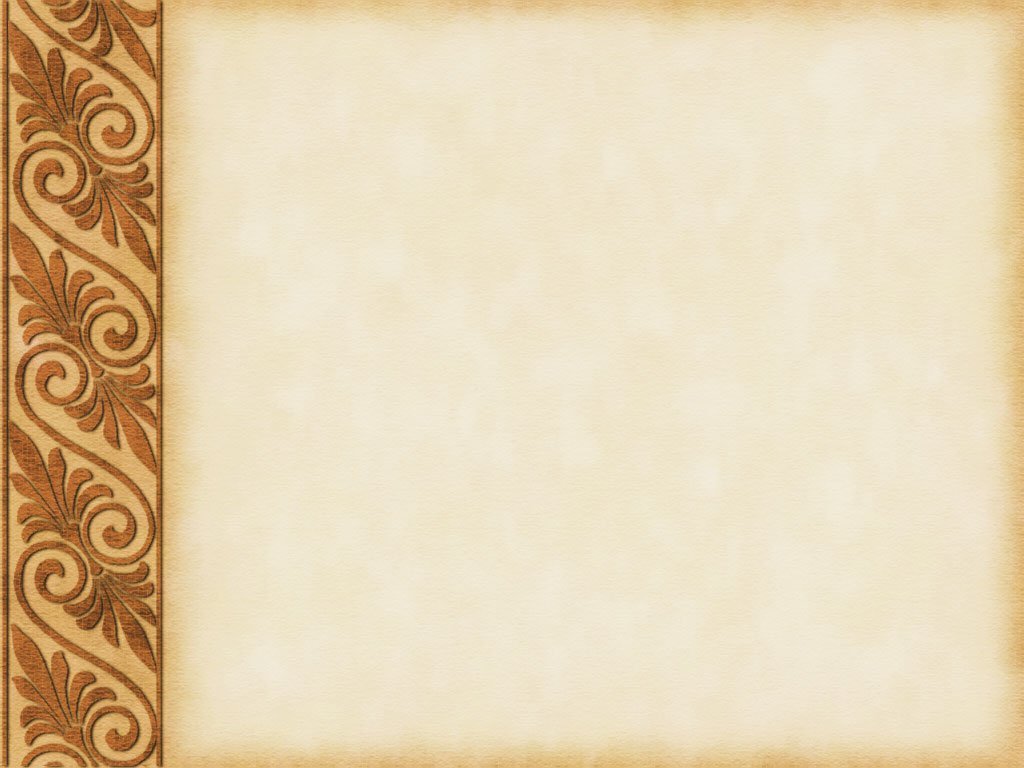 Подготовительный этап  (1 неделя) 1.09. – 9.09
Изучение научно – методической литературы;
Разработка проекта;
Подготовка  презентации о истории ремесла; 
Подготовка дидактического материала;
Создание команды;
Привлечение родителей к участию в реализации проекта.
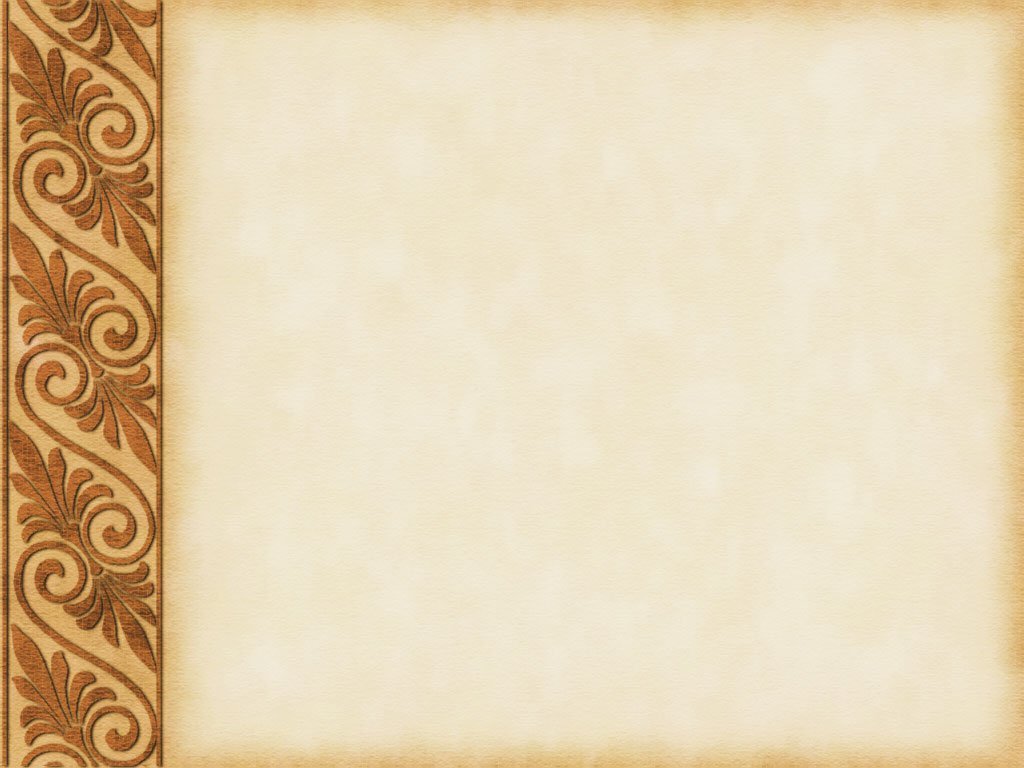 Основной этап
Внедрение проекта в группу детей старшего дошкольного возраста посредством кружковой деятельности юных экскурсоводов «Любознайки».
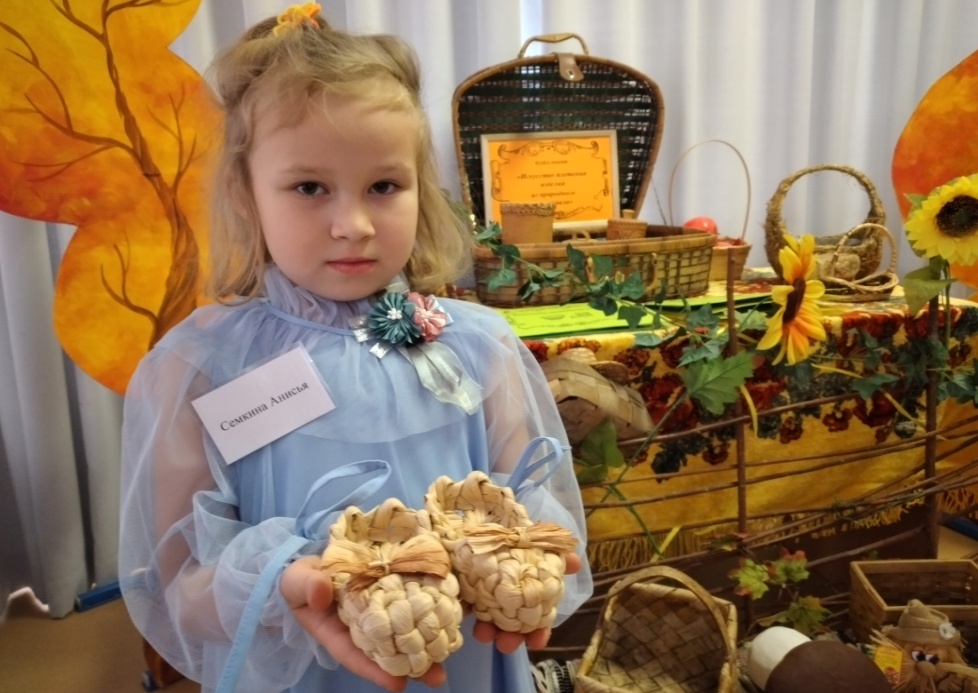 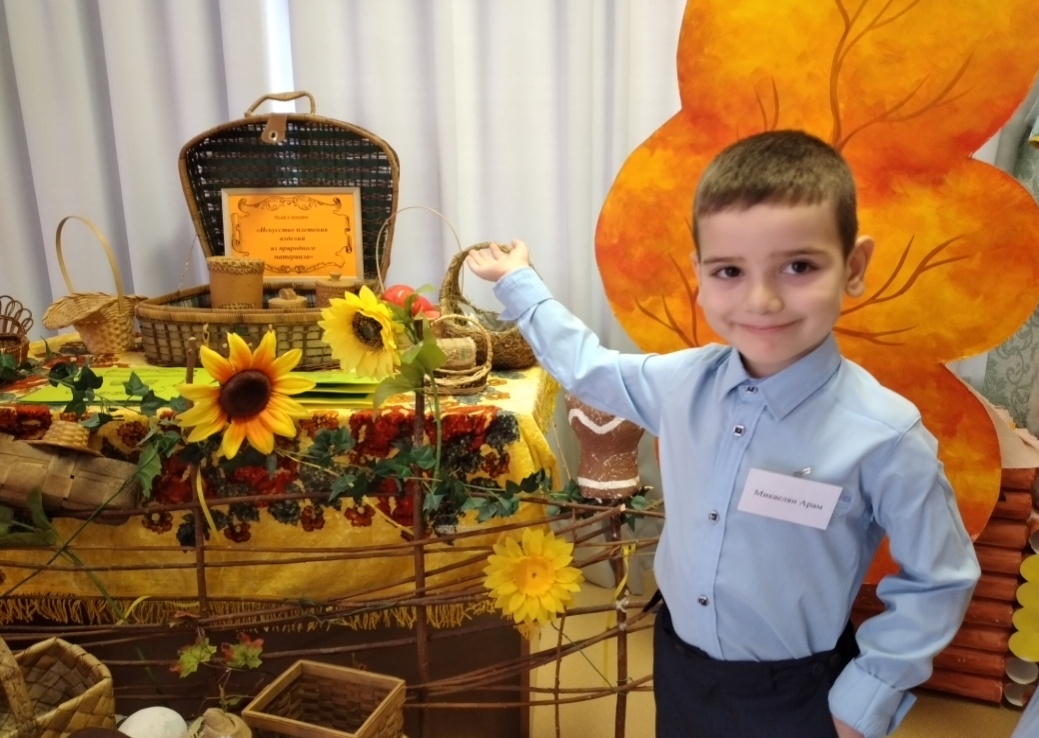 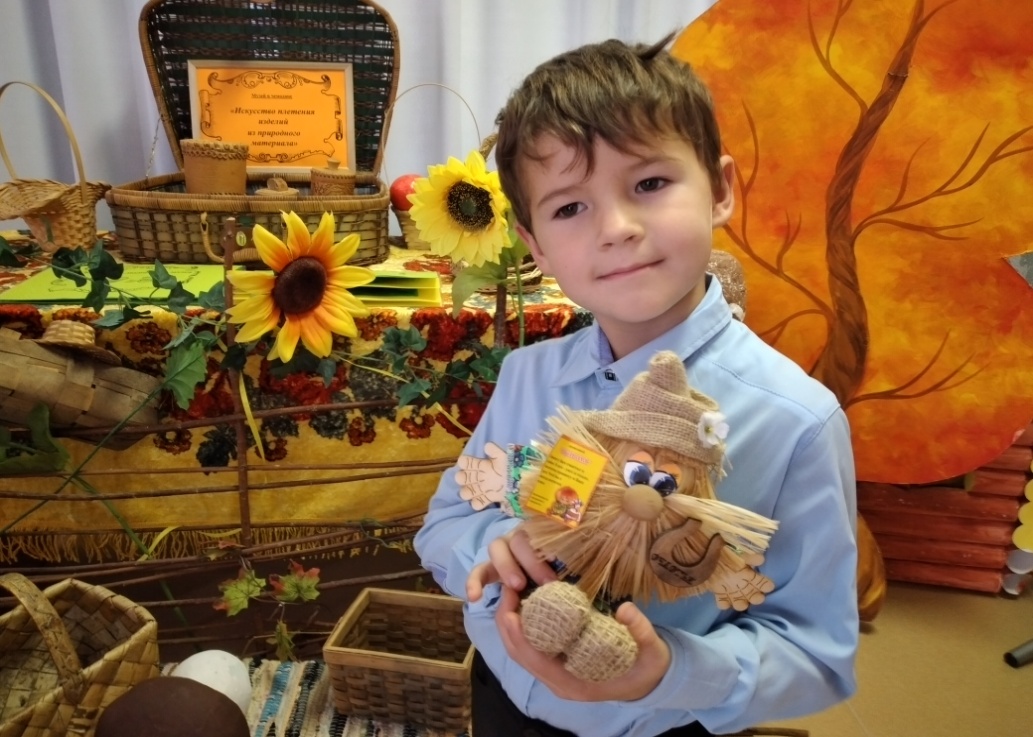 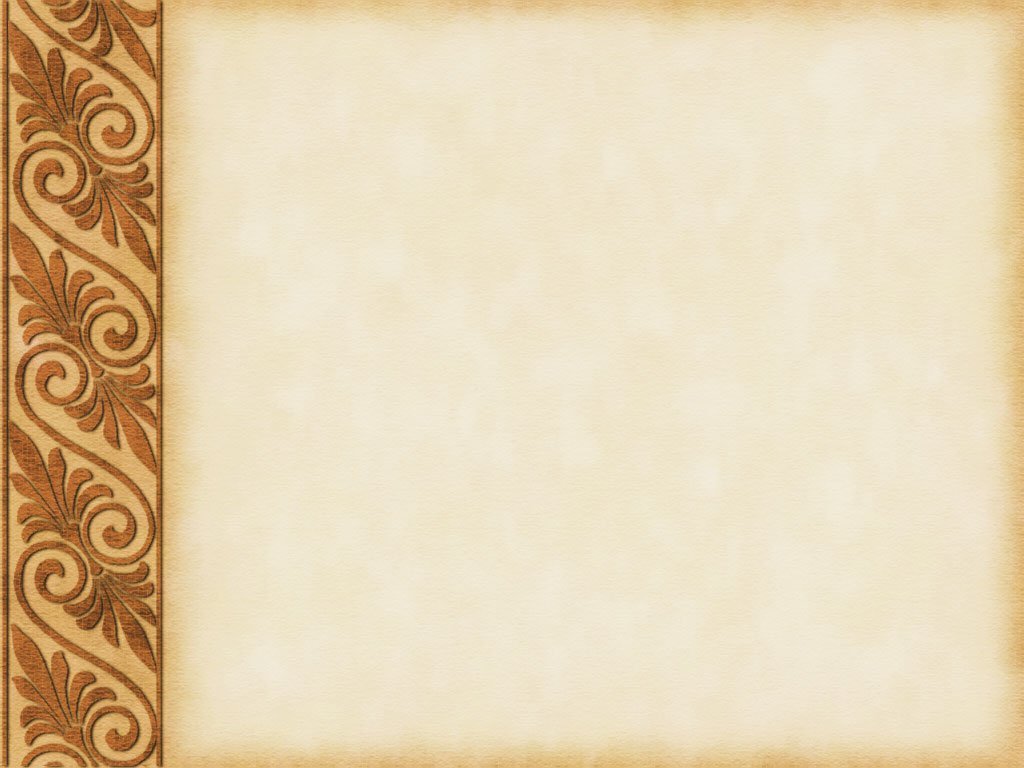 Основной этап(2 неделя)10.09. – 16.09.
Знакомство с природным материалом: лоза, береста, солома.






Первые экспонаты  музея.
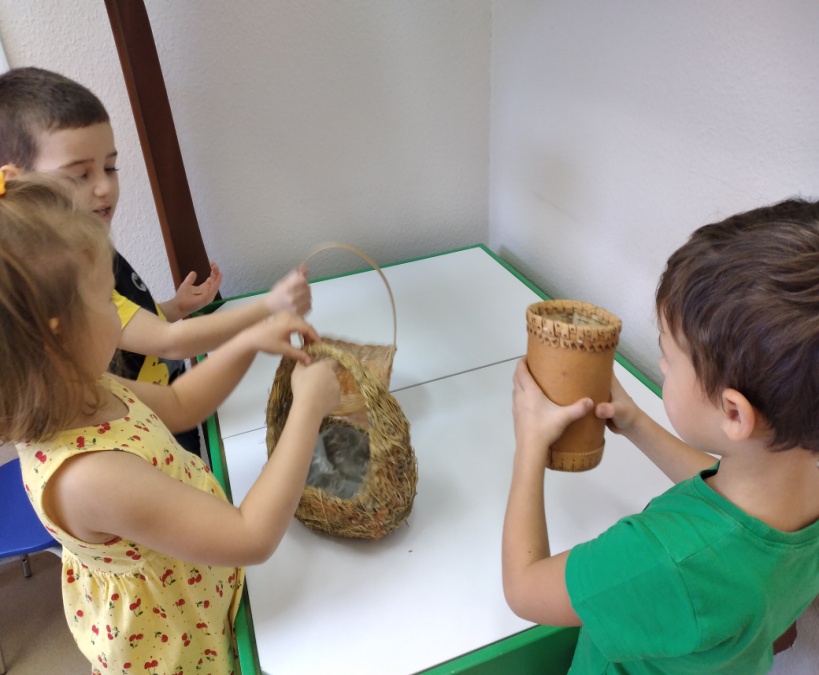 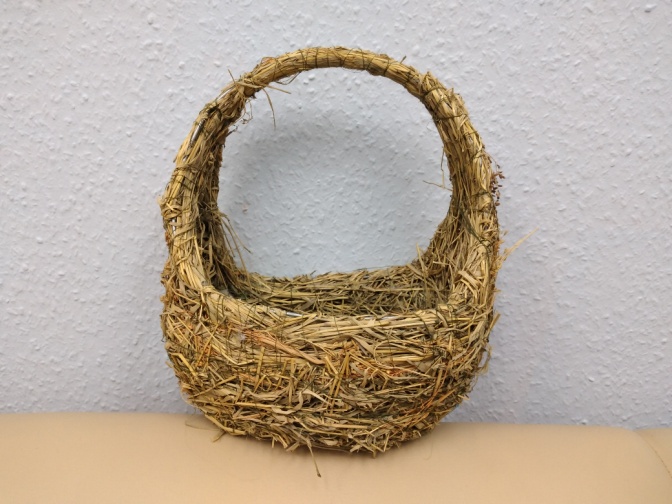 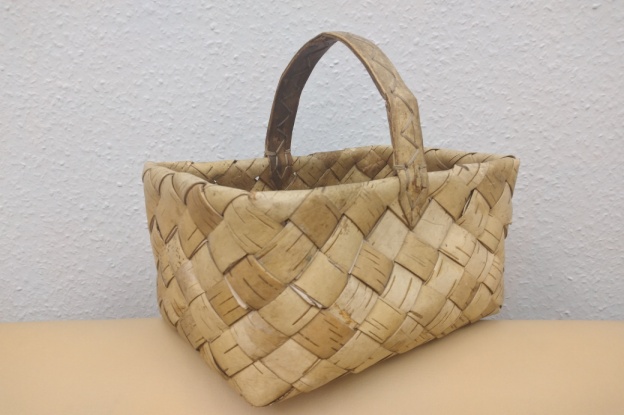 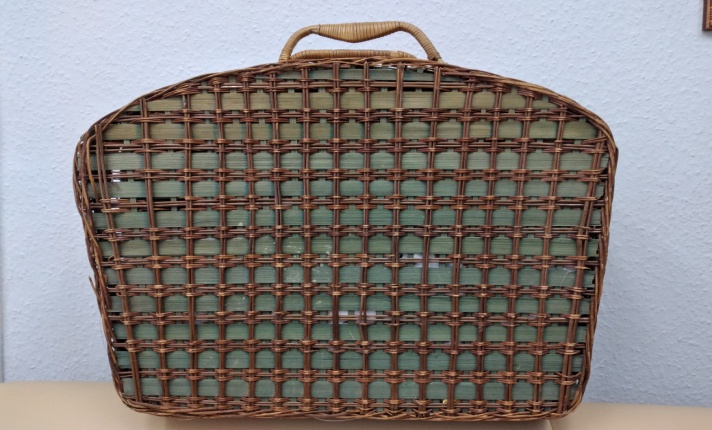 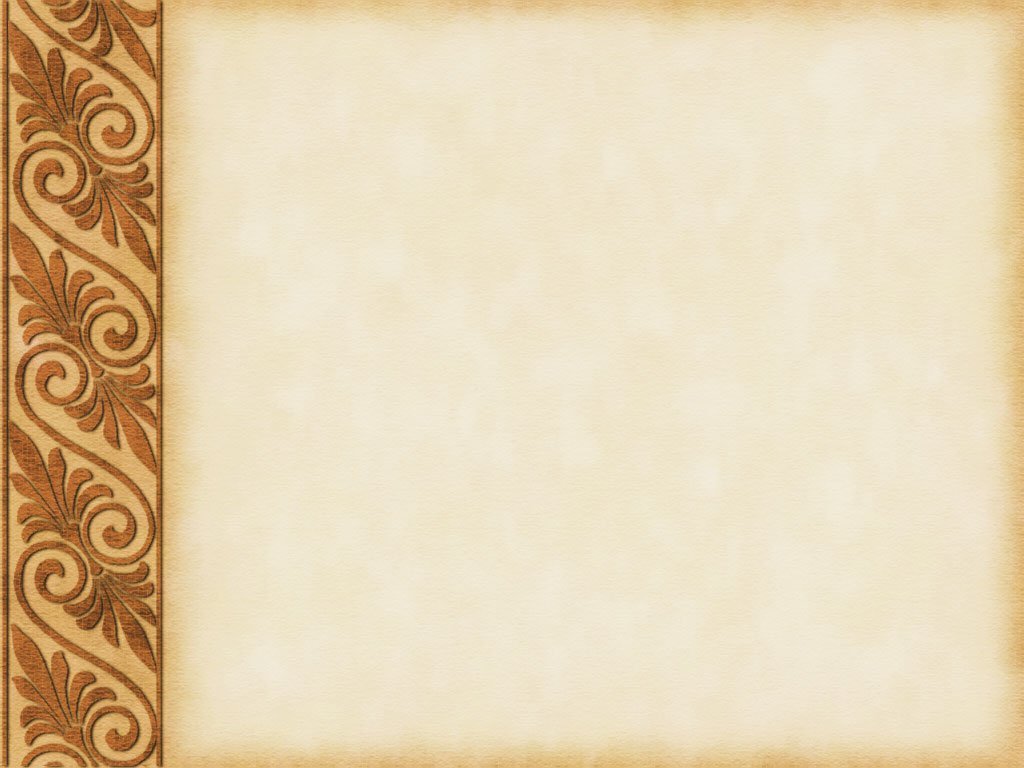 Основной этап (3 неделя)17.09. – 23.09
Знакомство с  промыслами лозоплетения, берестоплетения и плетения изделий из соломы»
 







Сбор и описание экспонатов  музея.
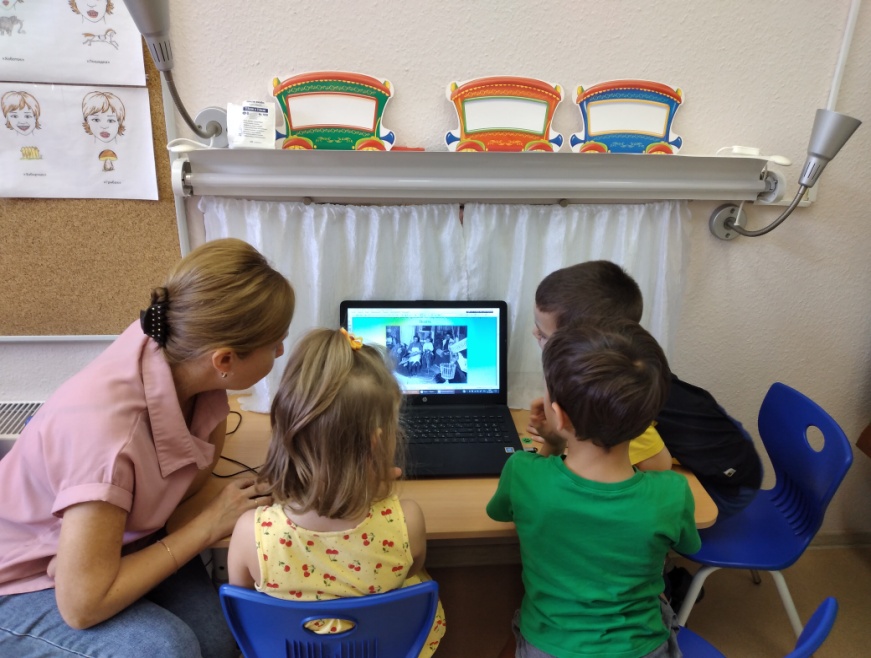 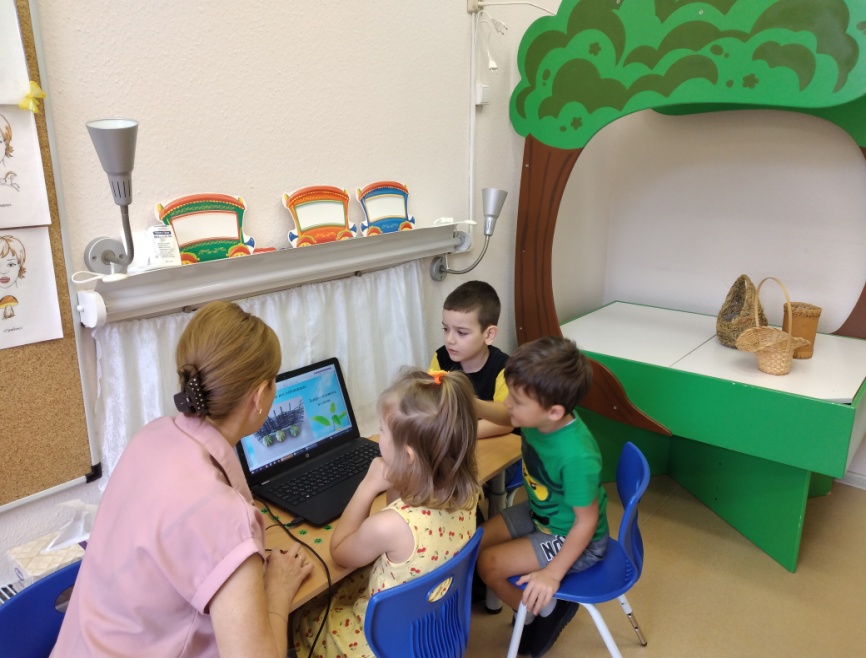 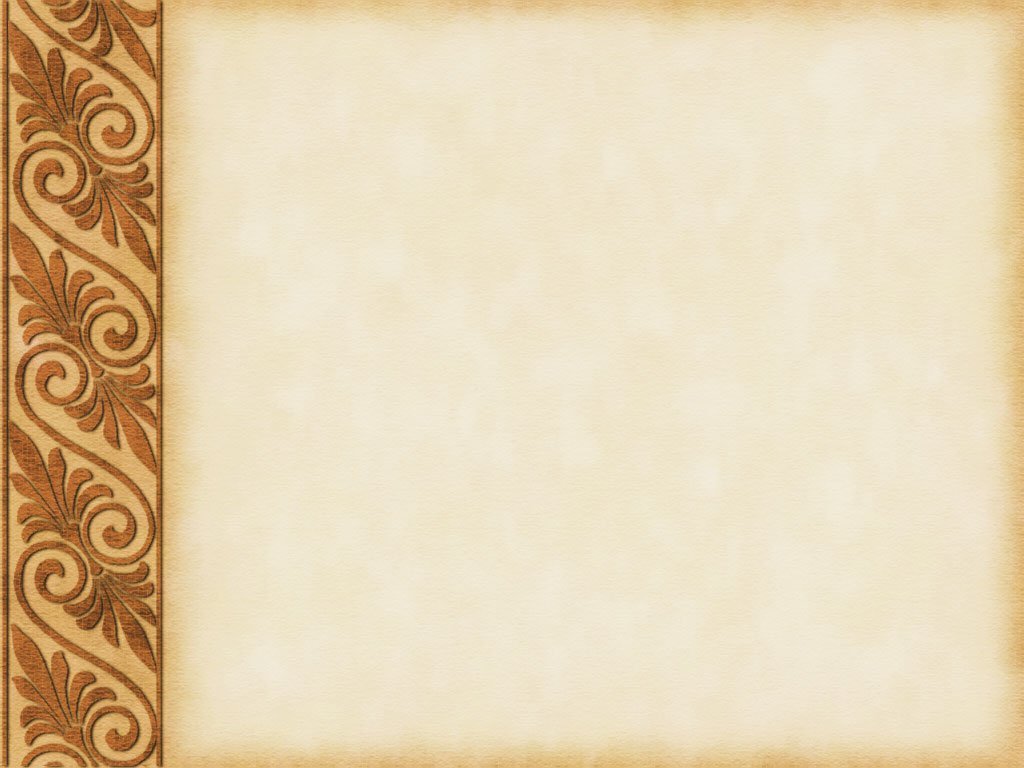 Основной этап (3 неделя)17.09. – 23.09
Рассказы о некоторых экспонатах музея. В роли рассказчиков приглашались родители , а также активно поучаствовали бабушки детей.








Сбор и описание экспонатов  музея .
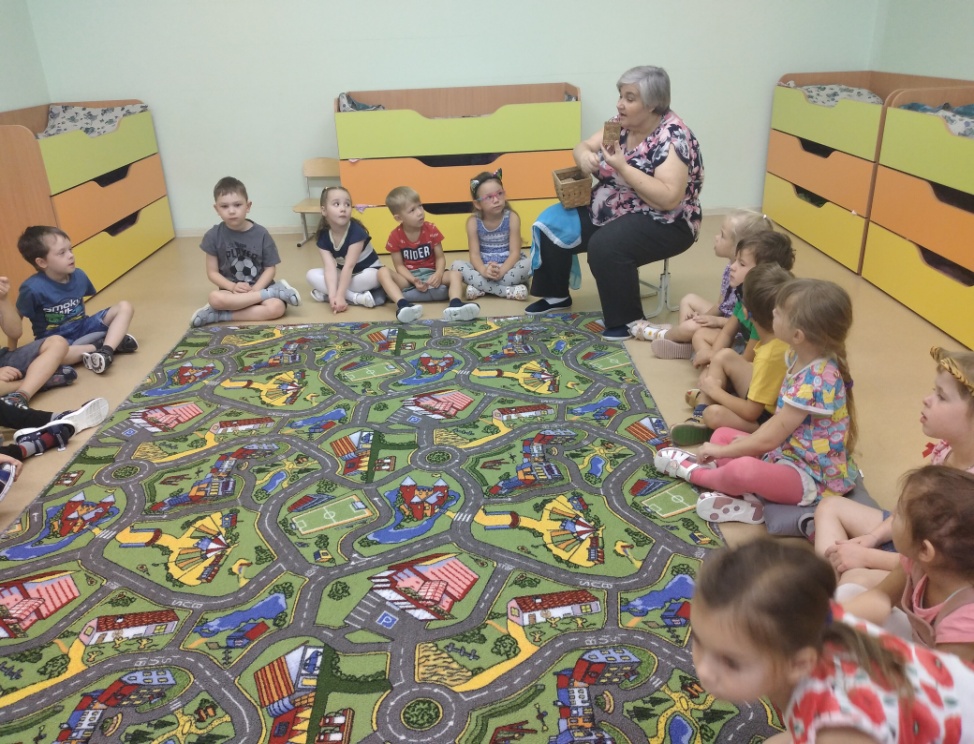 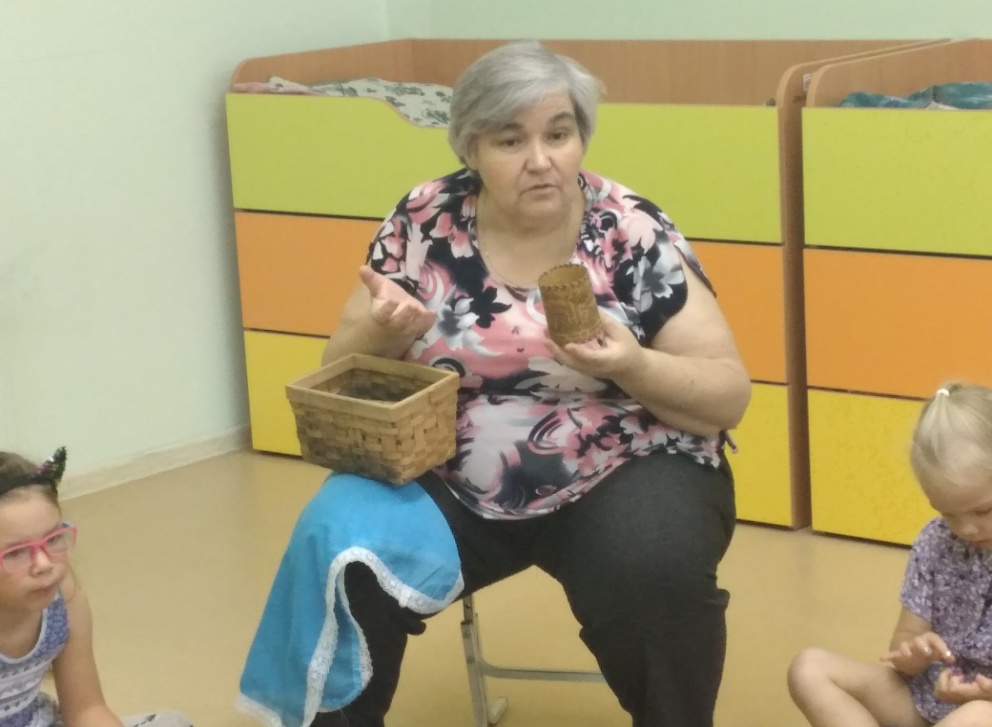 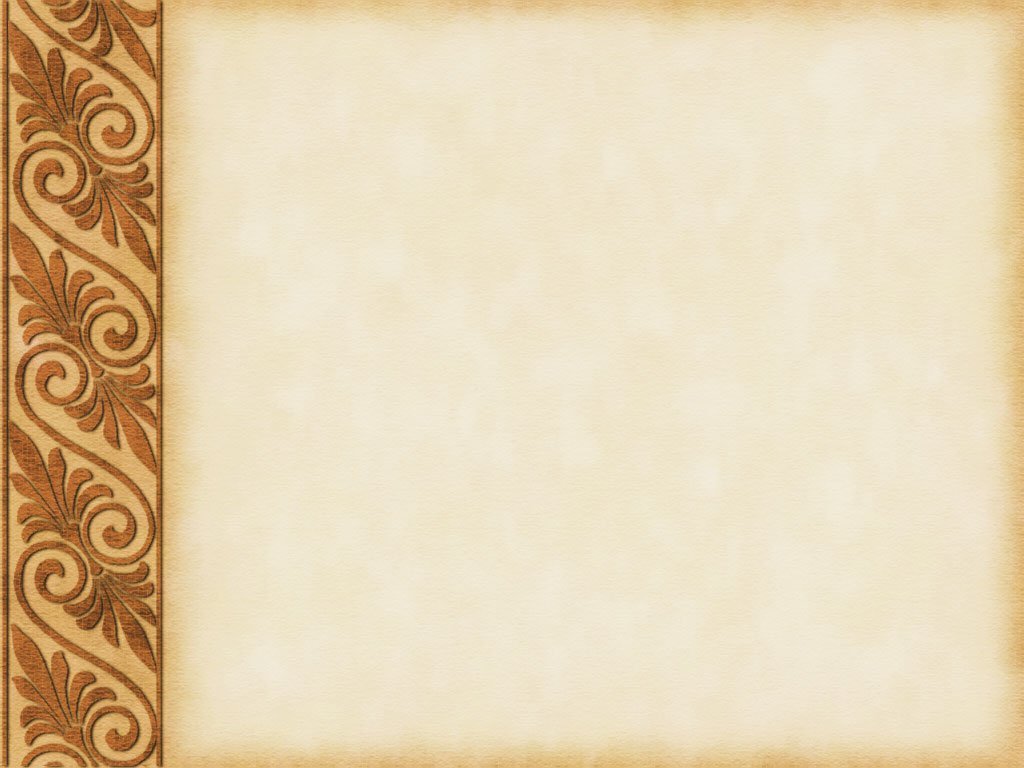 Основной этап (4 неделя)24.09. – 26.09
Создание музея в чемодане «Искусство плетения изделий из природного материала».
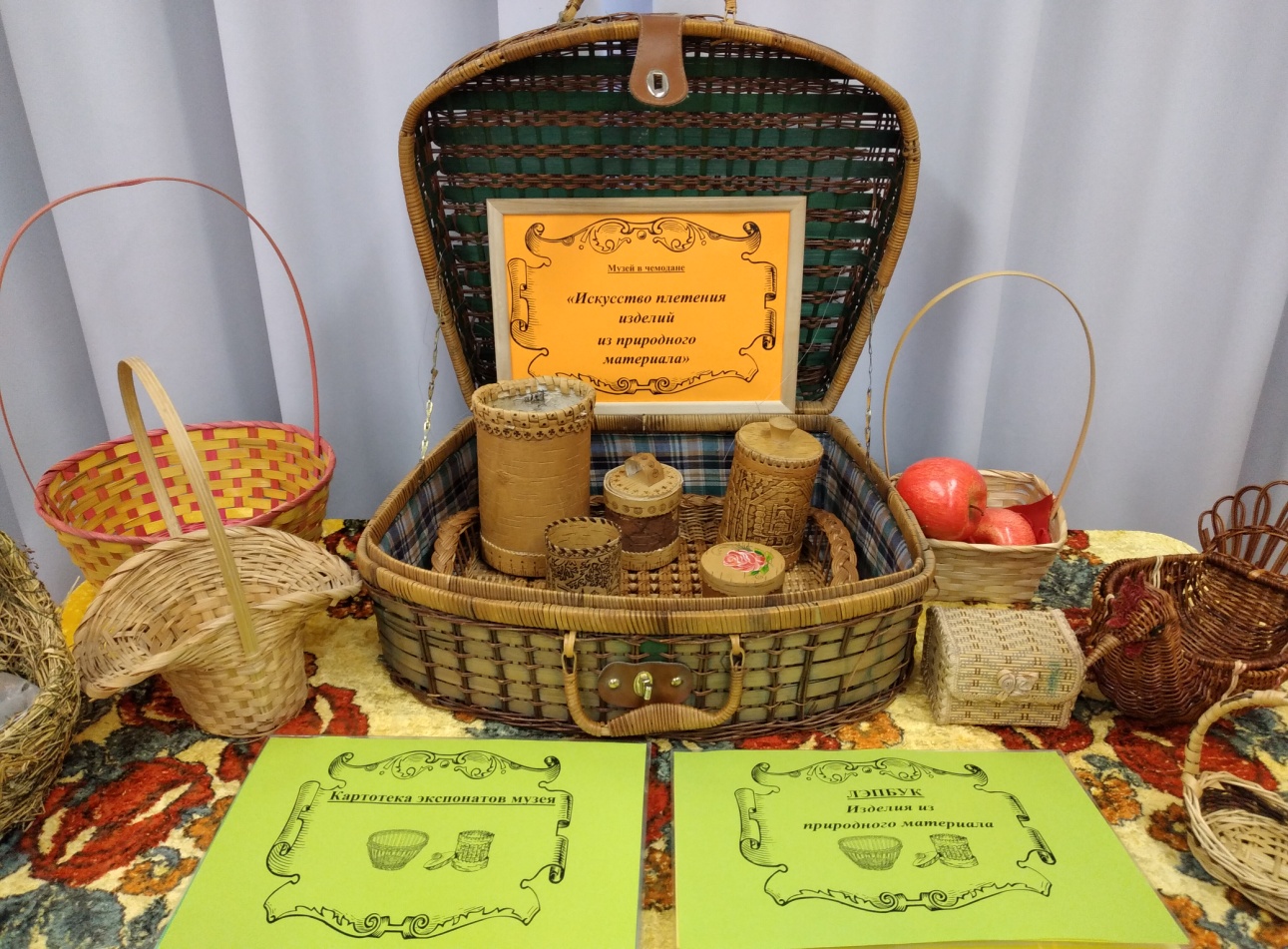 Экспонаты музея были предоставлены родителями  и педагогами детского сада.
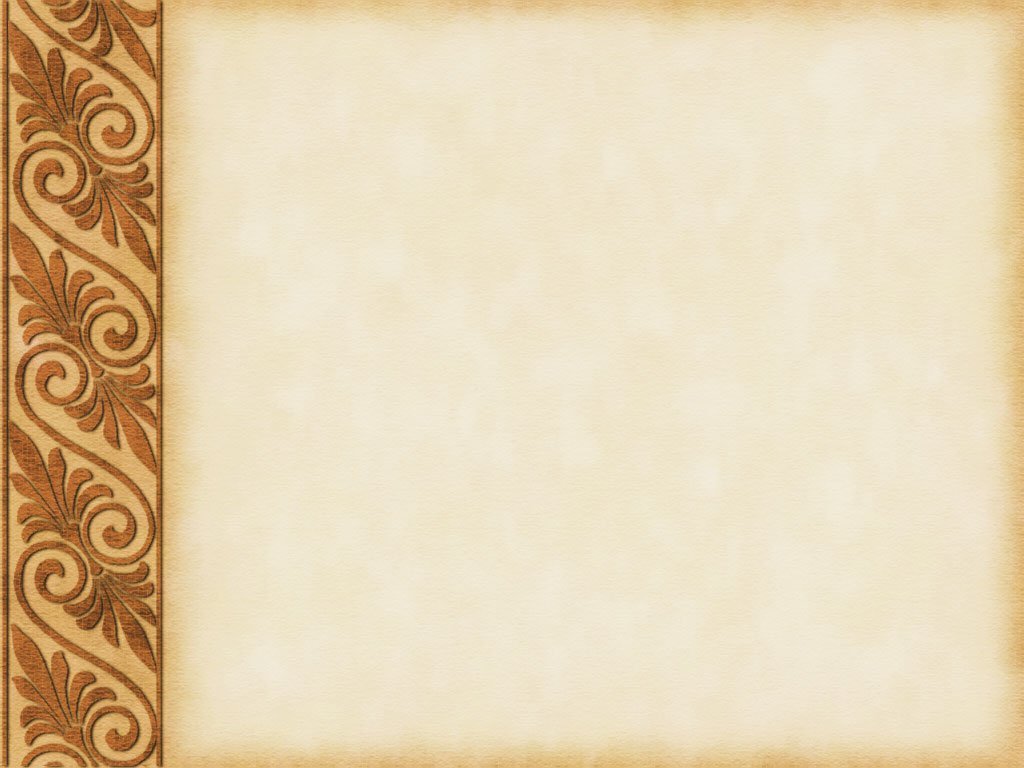 Заключительный этап
(4 неделя)
27.09.- 01.10
Команда юных экскурсоводов проводит экскурсию для воспитанников МБДОУ
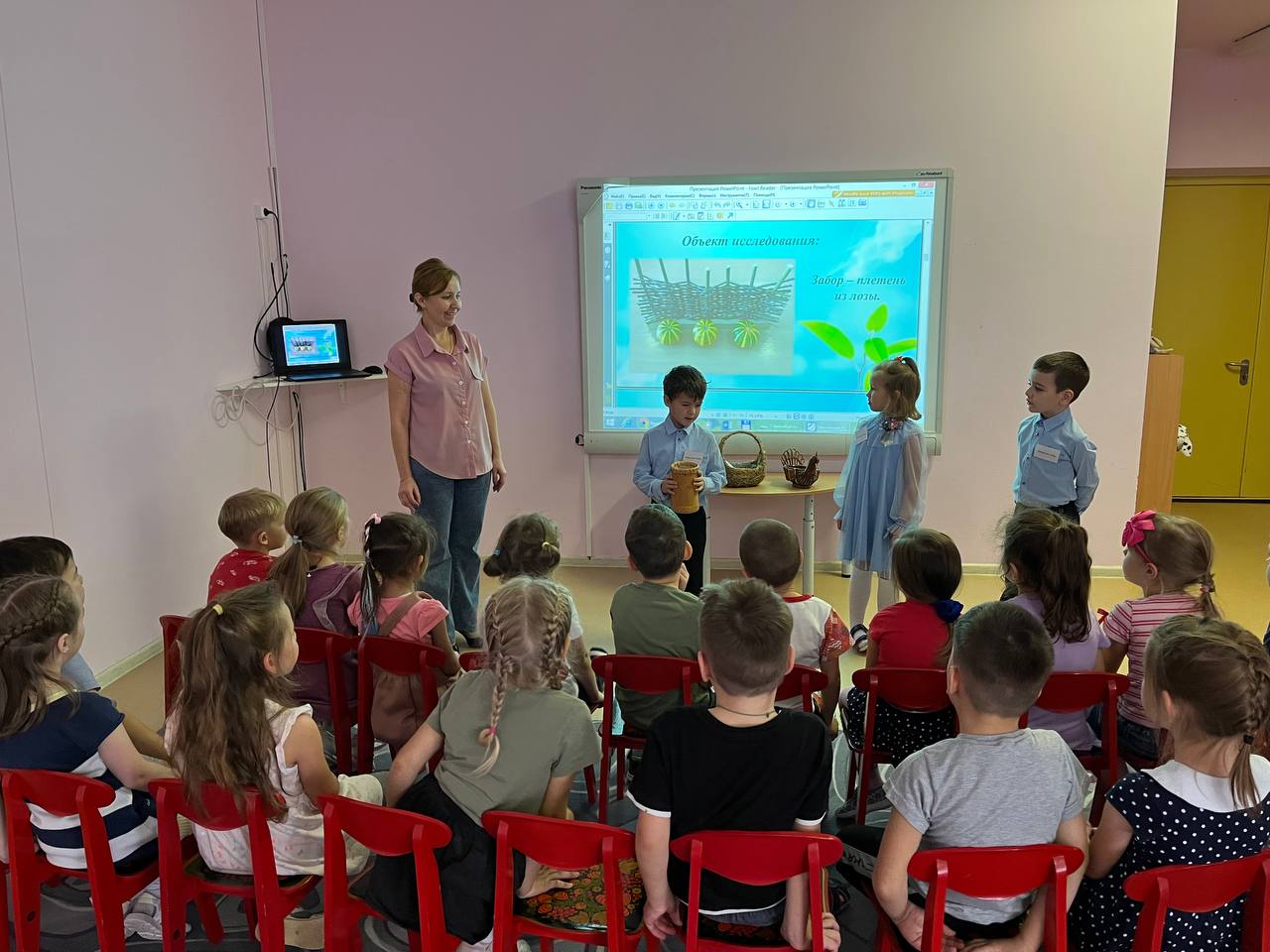 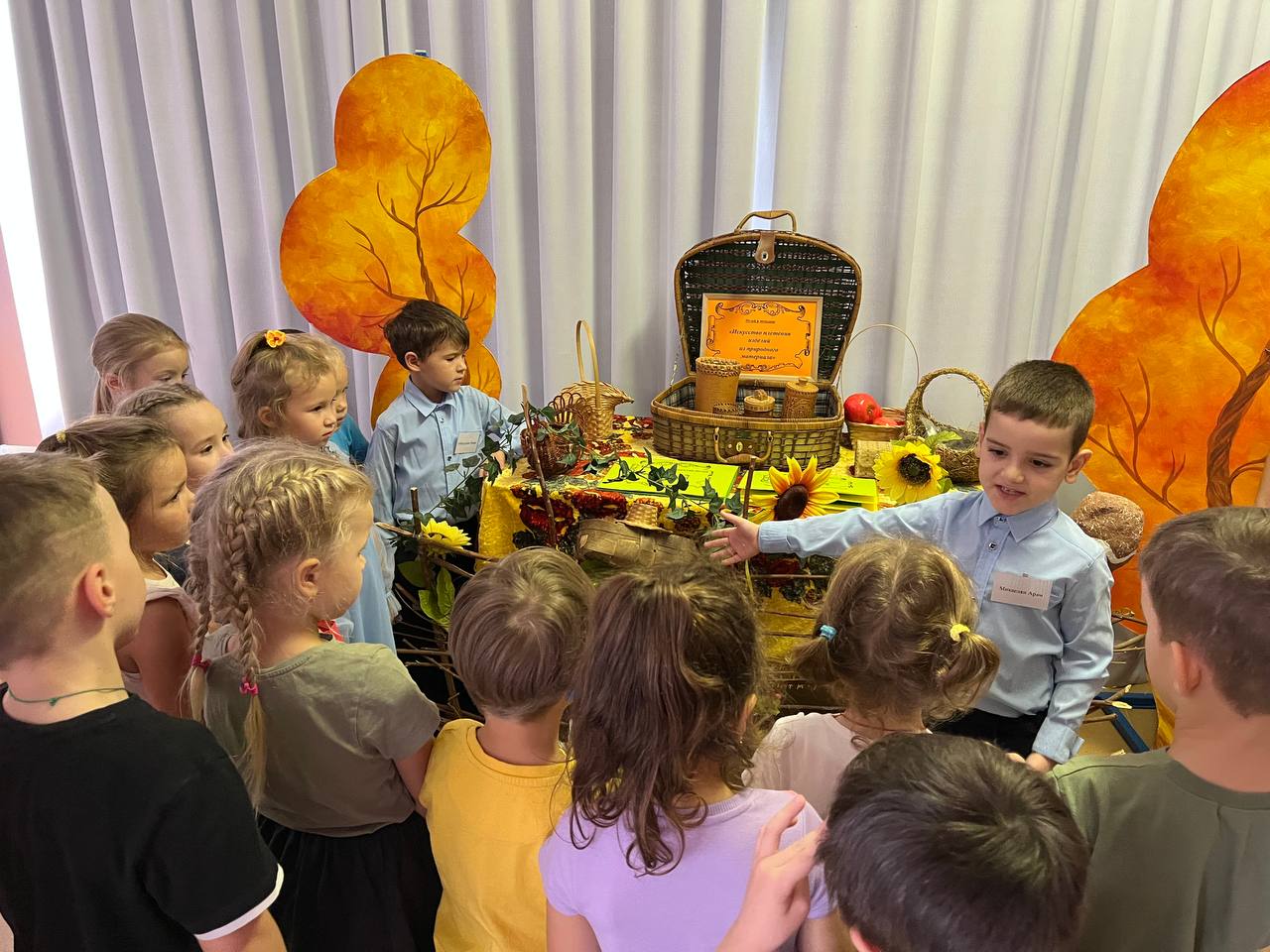 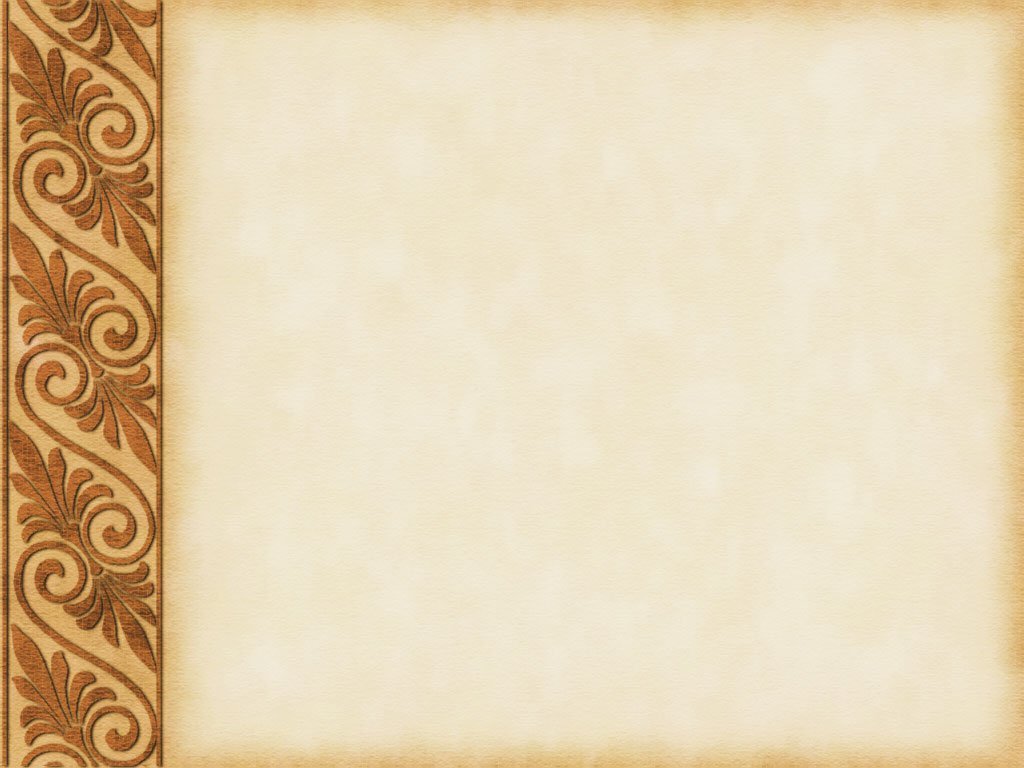 Заключение
По окончании проекта у  детей сформировалось стремление познавать окружающий мир, быть активными, самостоятельными, уверенными в своих силах и способностях. Дети  с помощью взрослых пришли к выводу, что изделия из природного материала имеют  свое основное достоинство — универсальность. Например, плетеные ёмкости для хранения — идеальная тара. Они гигиеничны, легки, удобны. Им можно придать любую форму. А что касается материала, то его даёт нам сама природа. 
Перспектива на будущее: продолжать  работу  по  познавательному развитию, через музейную практику.
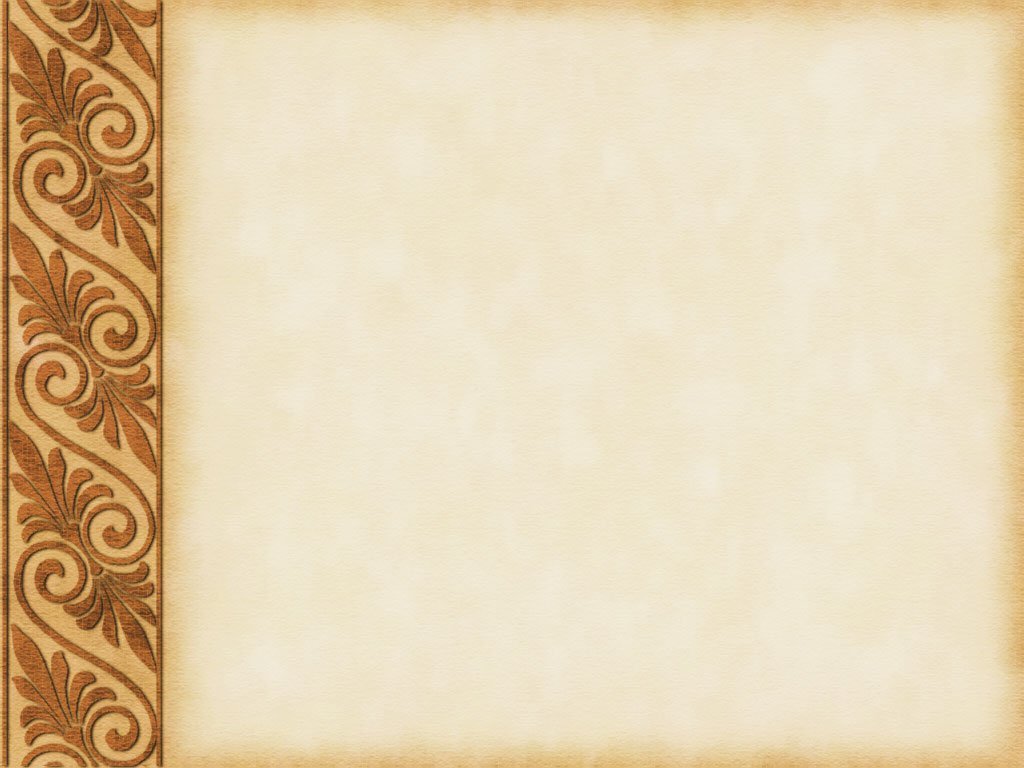 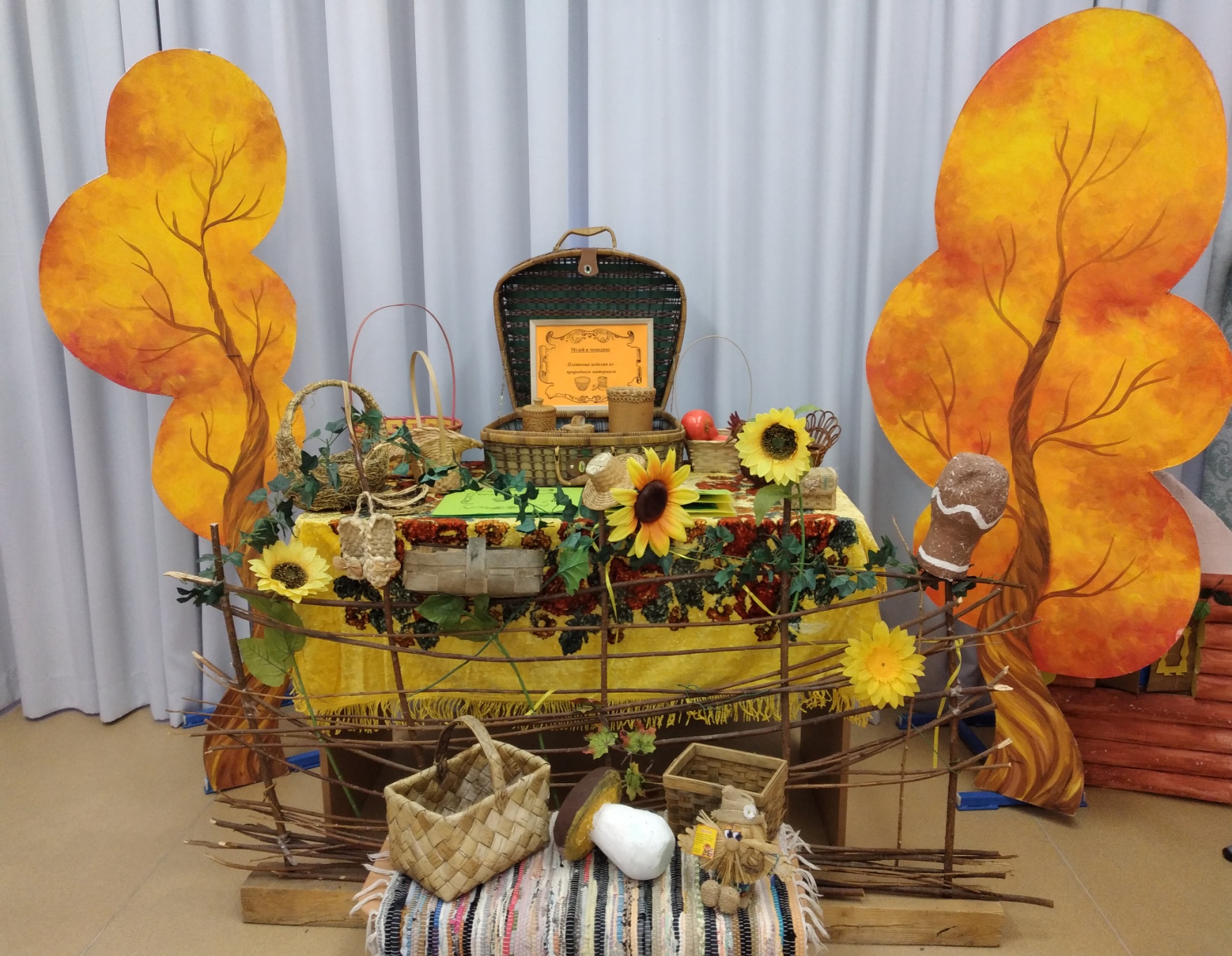